CARING AND SHARING PARENT TEACHER ORGANIZATION JANUARY GENERAL BODY MEETING
Students get ready for our Roll Call by Grade
AGENDA
Introduction of Assistant Principal – Dr. Epps
1st Semester Eagle of the Month
School Donations and Sponsors  
Eagles in the Community 
FSA Testing Dates
Valentine’s Day Event
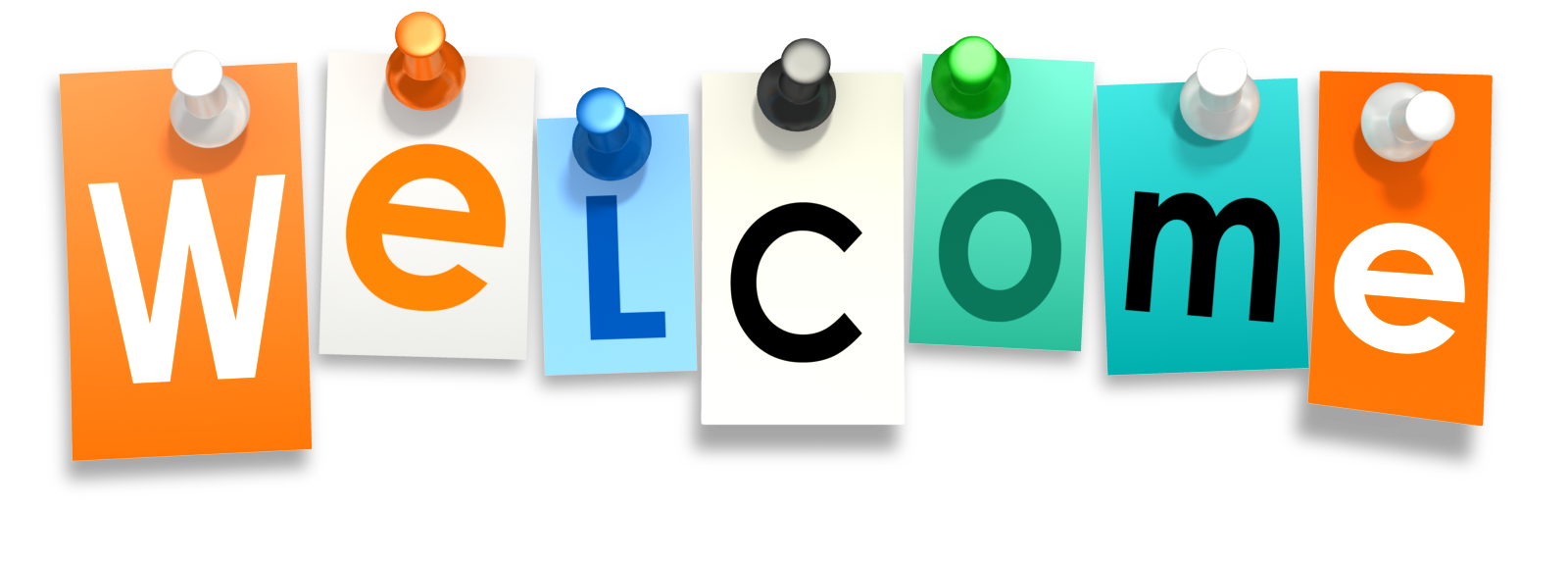 DR. EPPS
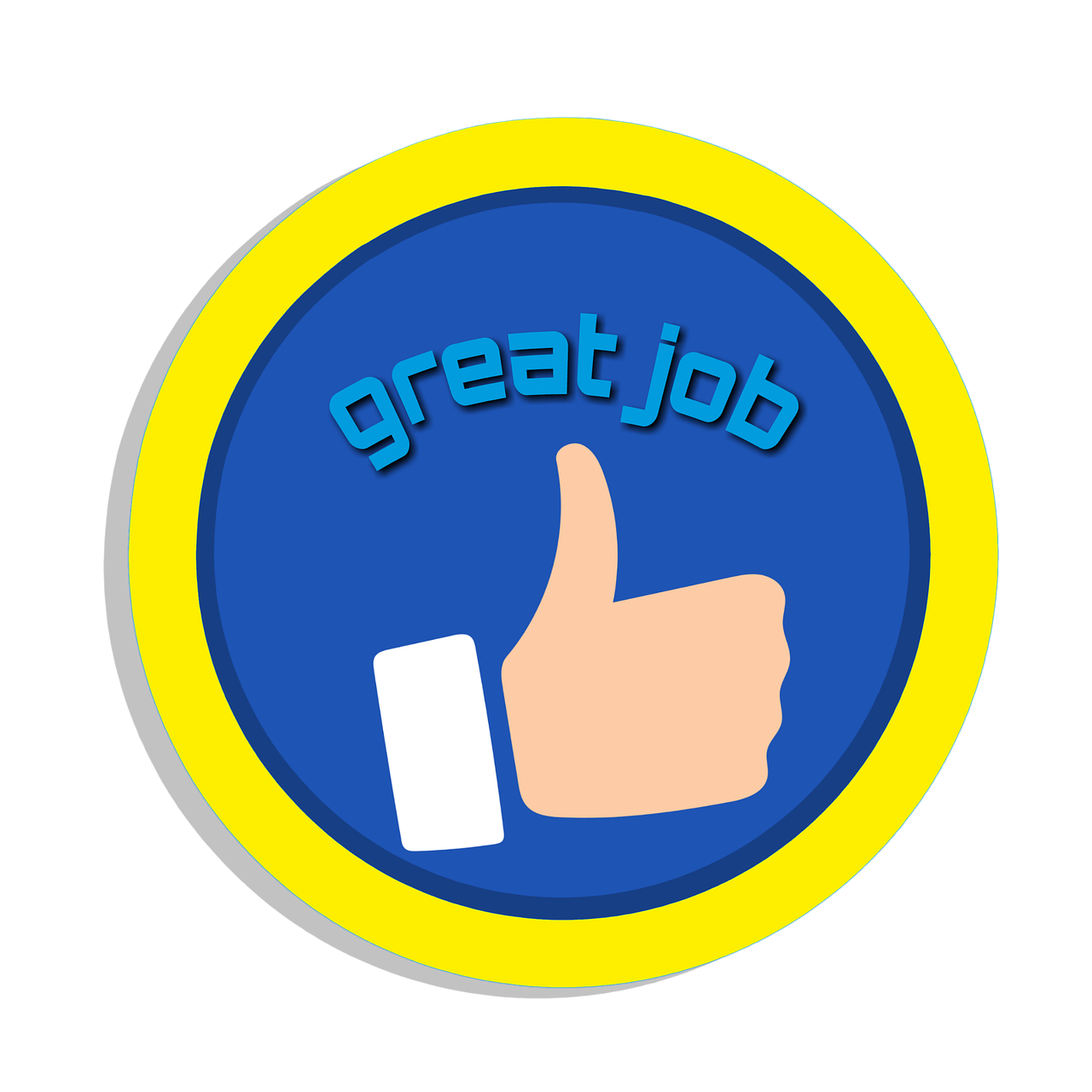 EAGLE OF THE MONTH
For the 1st Semester
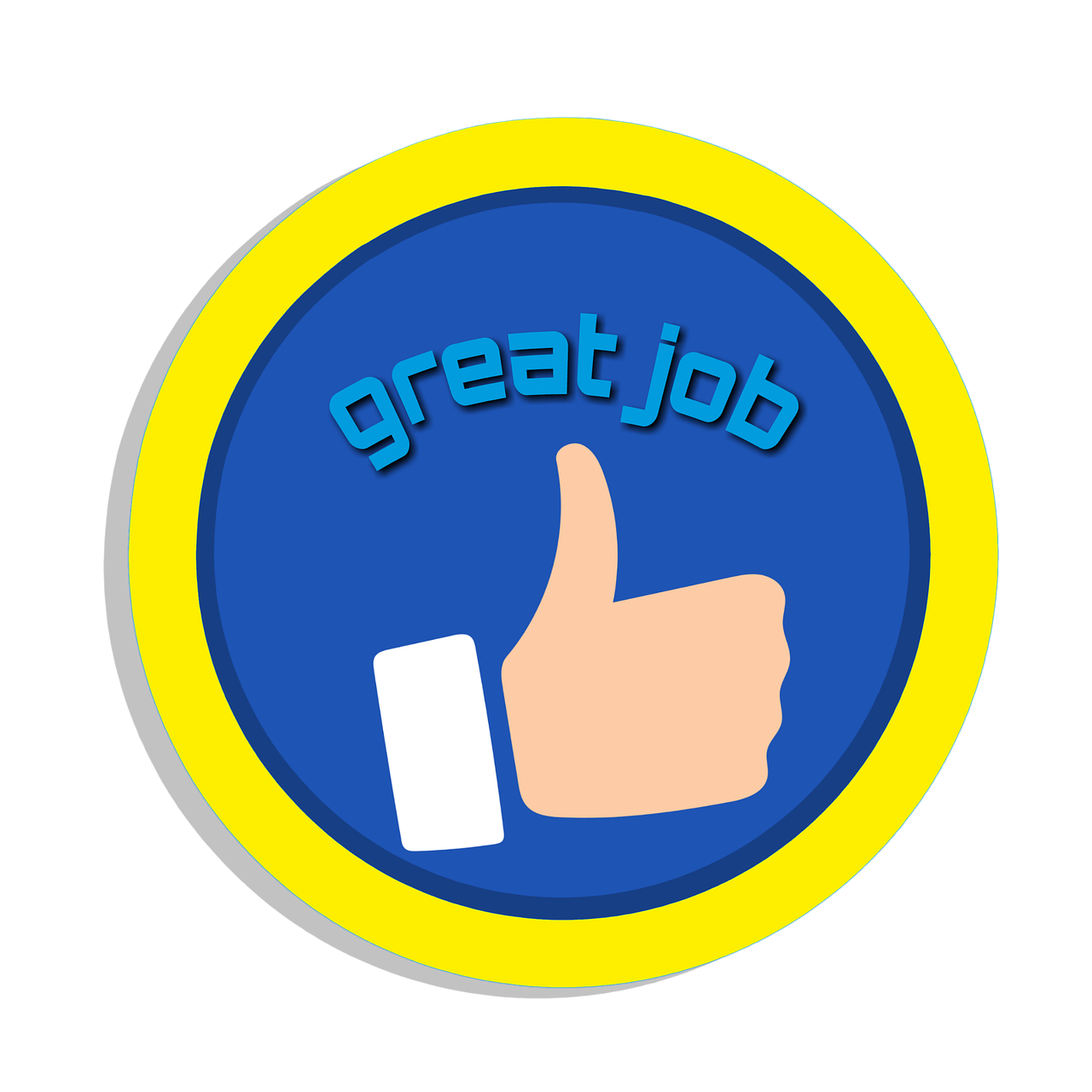 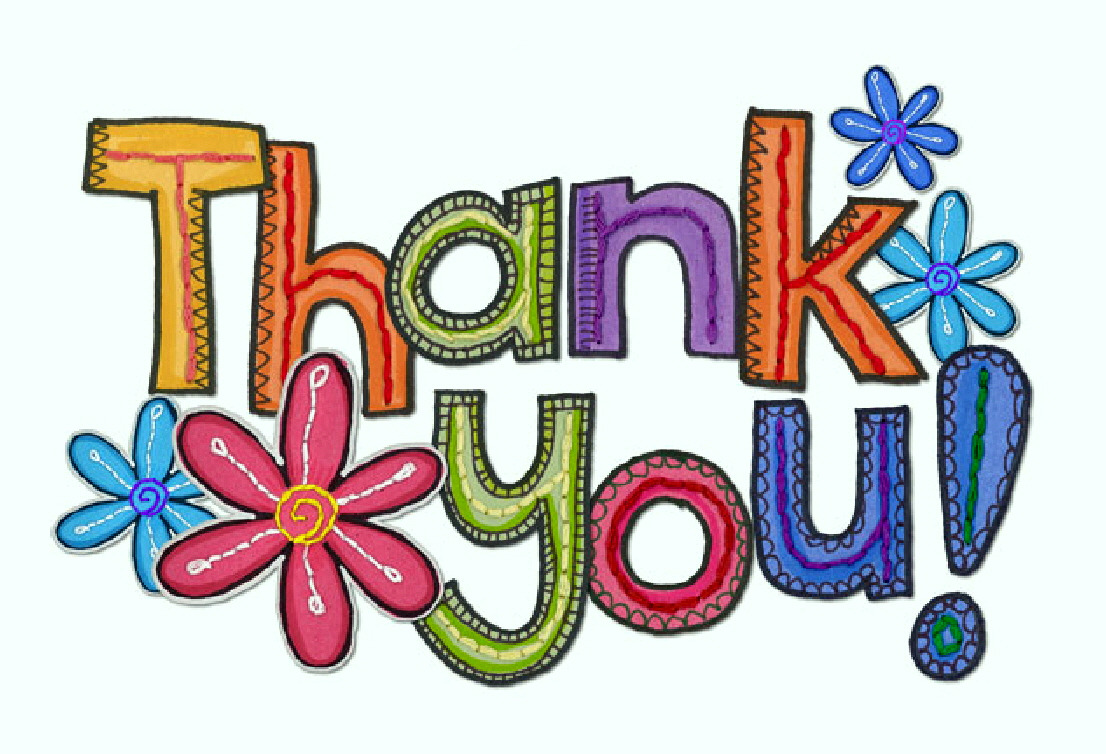 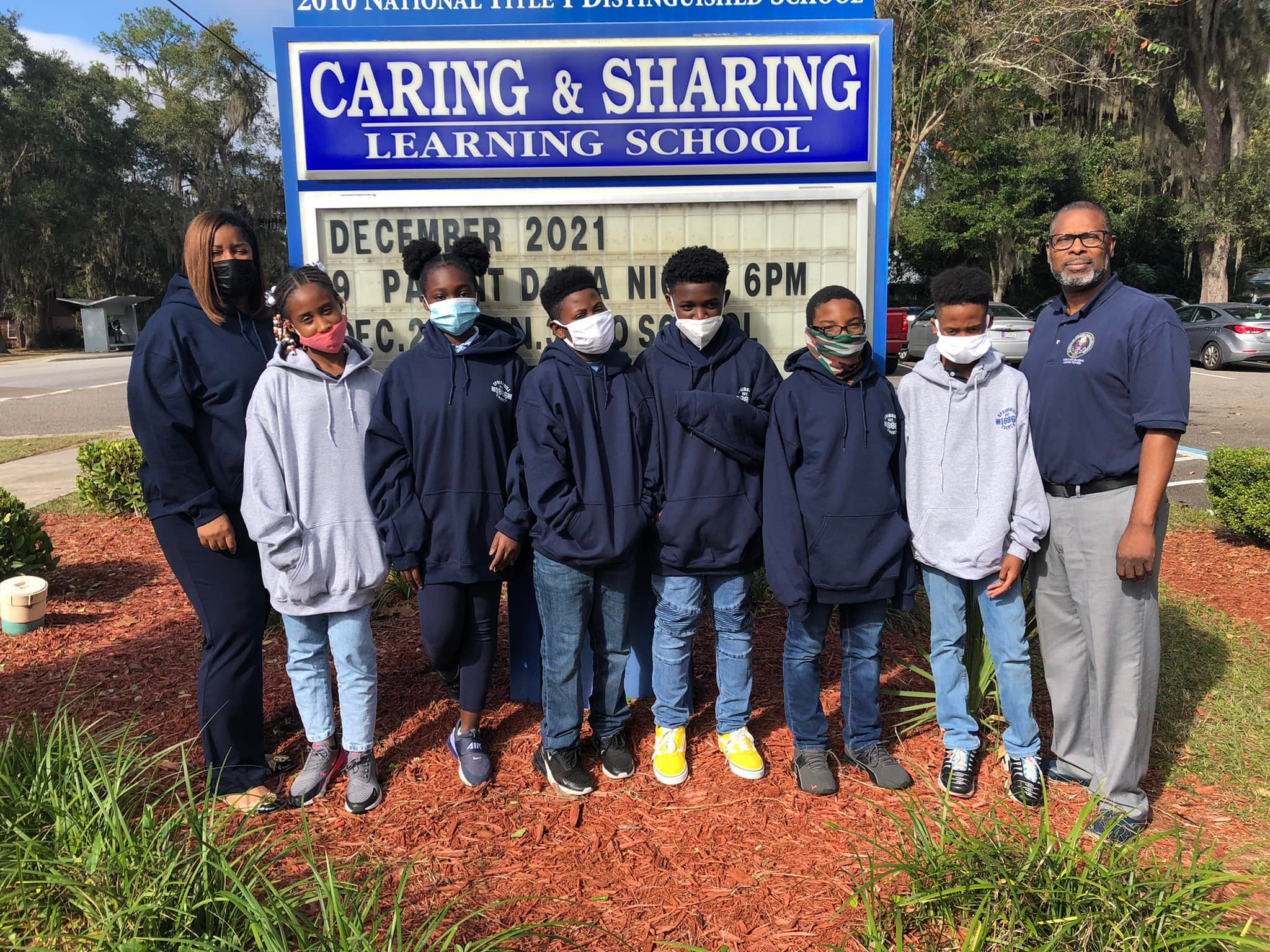 TO THE COMMUNITY AND ORGANIZATIONS THAT HAVE MADE DONATIONS TO OUR SCHOOL
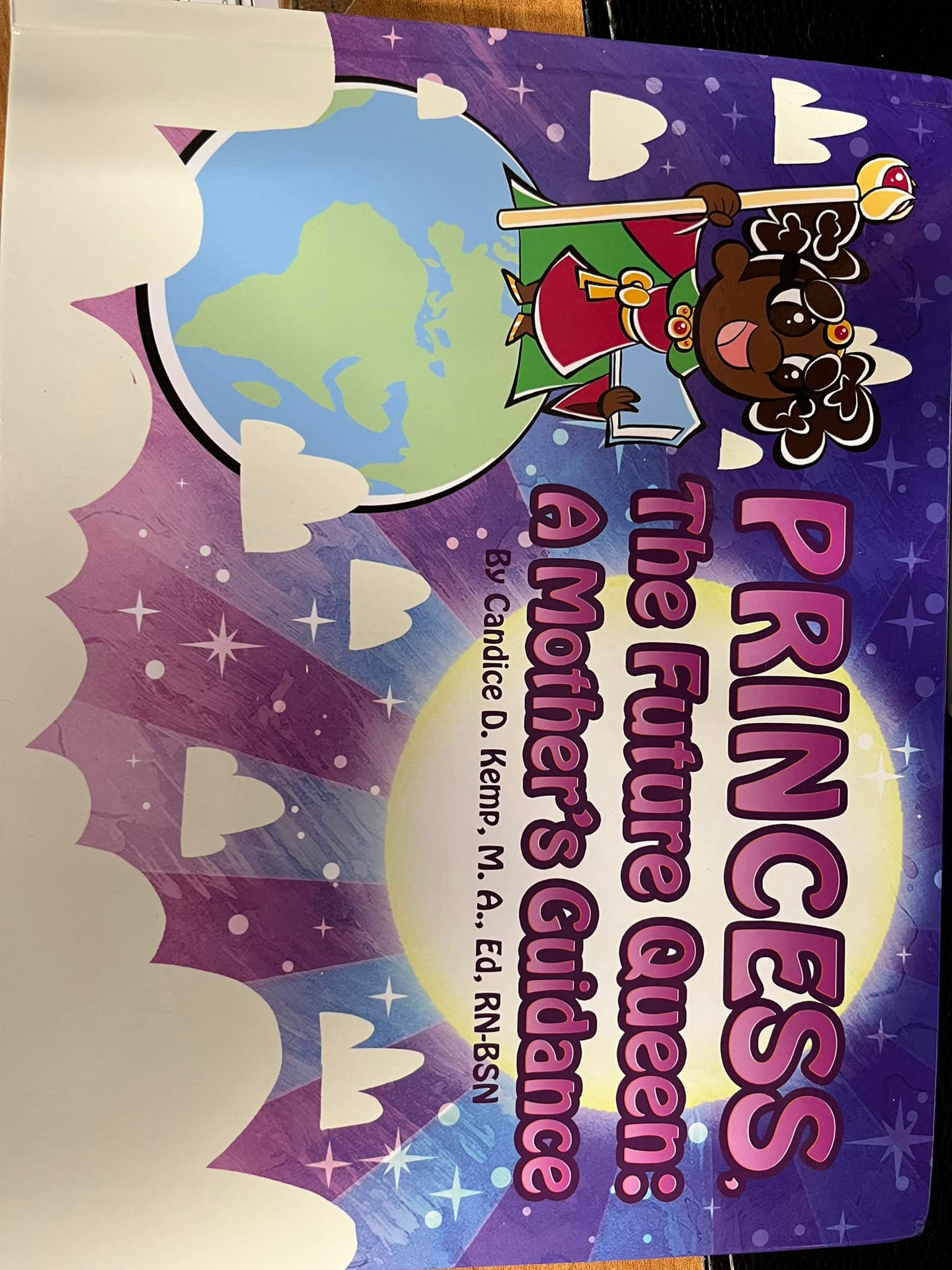 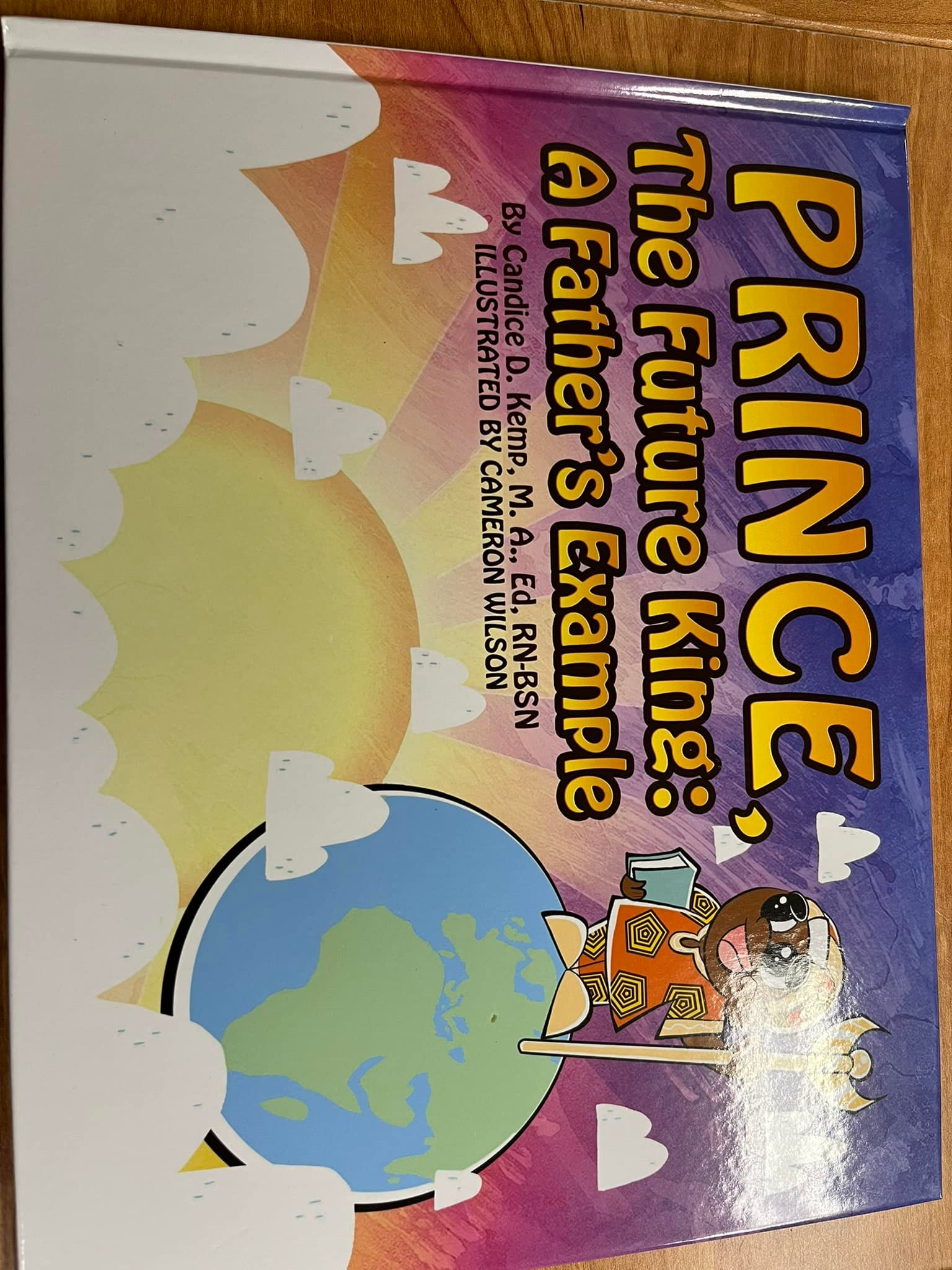 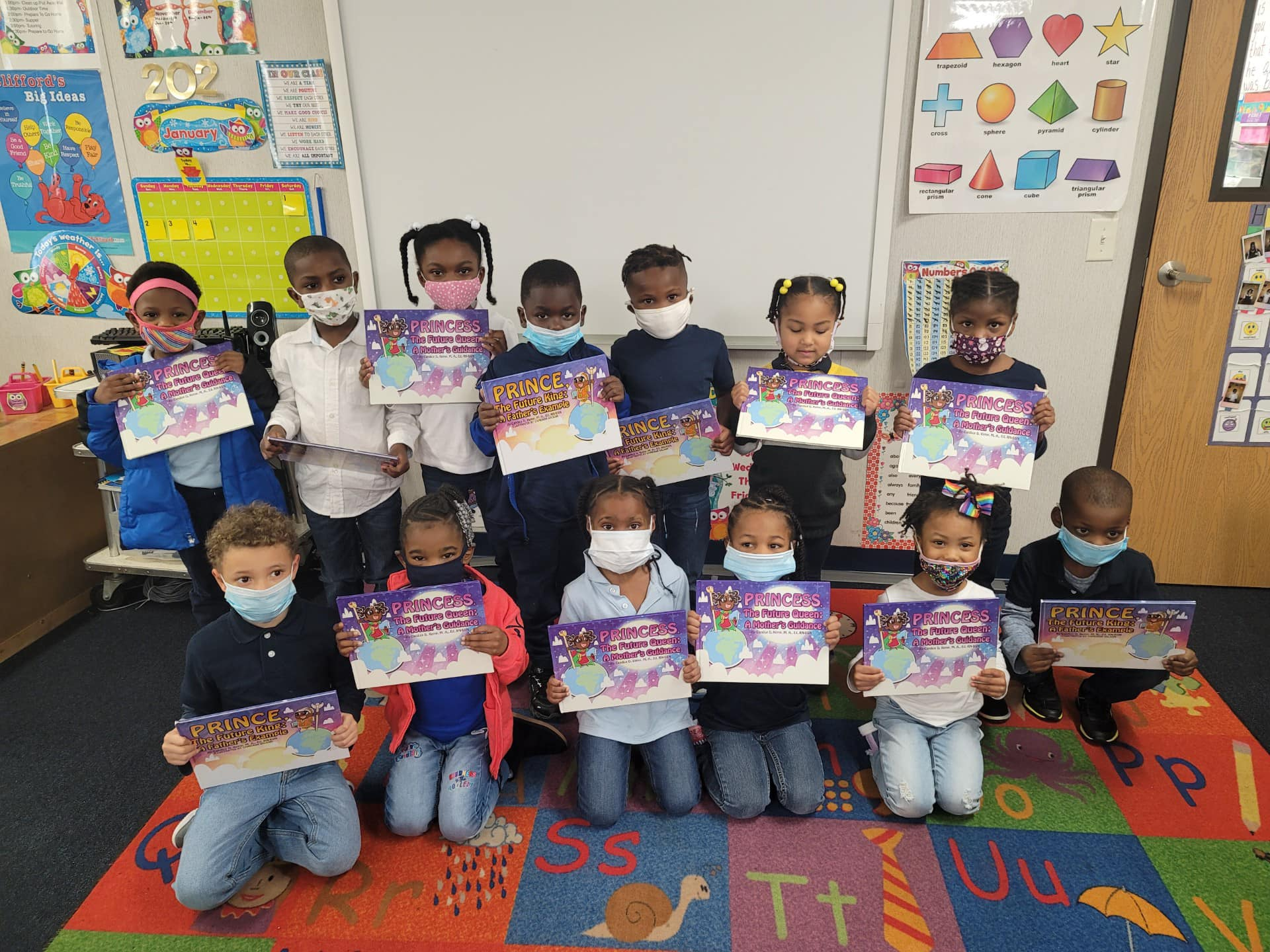 EAGLES IN THE COMMUNITY
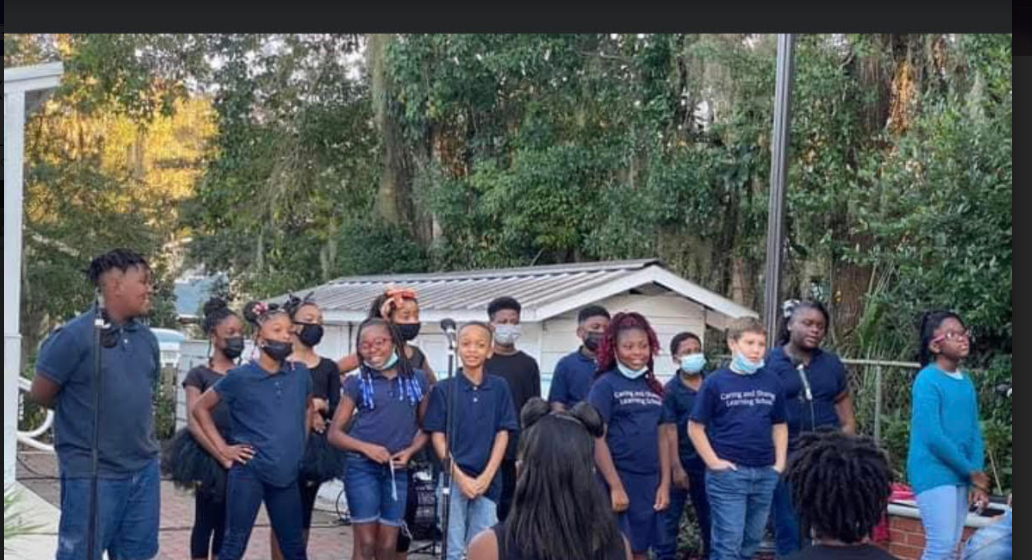 A Quinn Jones Youth Showcase
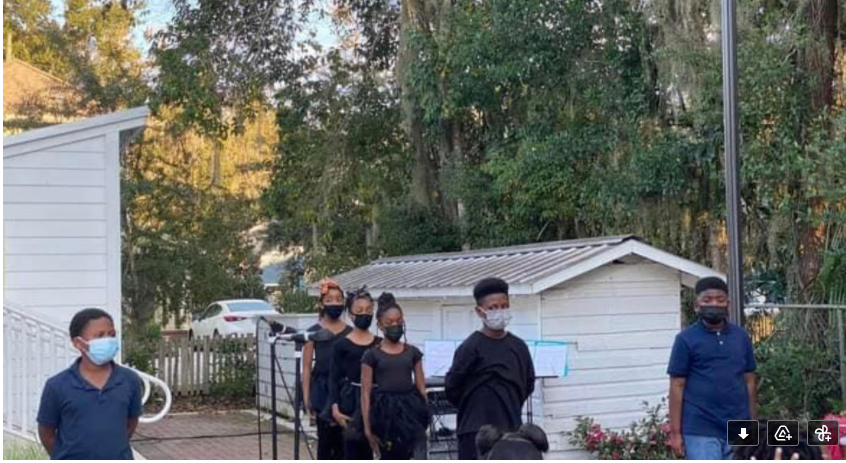 Honoring MLK at Alachua County School Board Meeting- Tonight
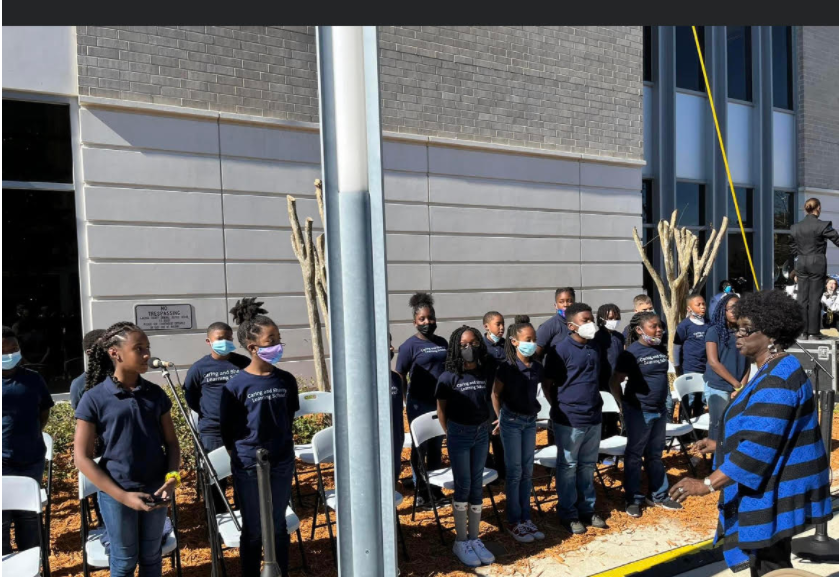 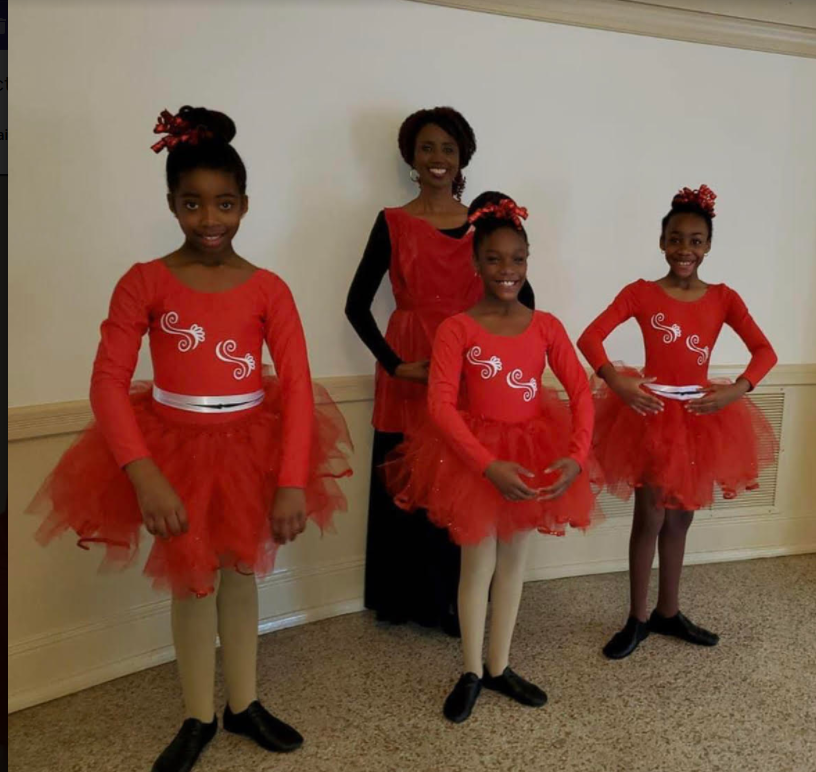 Courthouse renaming program for Judge Stephan P. Mickle Sr.
Gainesville Women’s Club
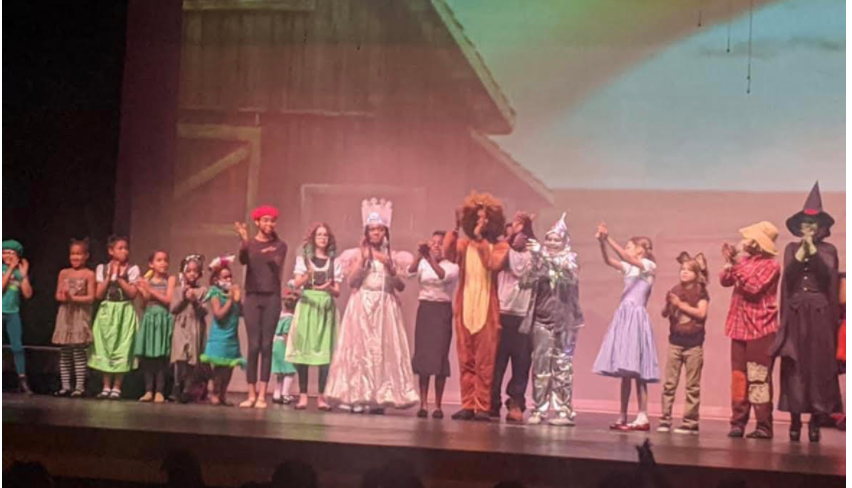 Wizard of Oz
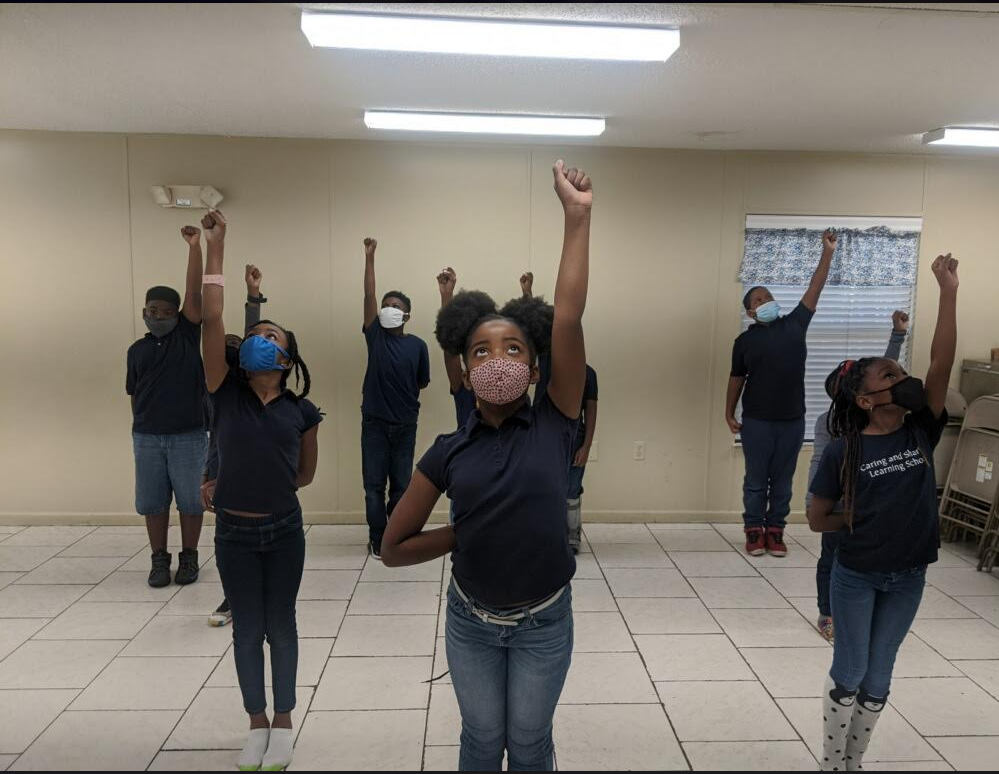 FSA TESTING DATES
April
4/5th grade writing April 5th3rd ELA  April 7, April 8

May
4/5 th grade ELA  May 3, May 4th
3rd -5th grade Math  May 9, May 10
5th grade Science May 16, May 17
VALENTINE DAY GRAMS 
AND PHOTOS
$8.00 Dollar - medium trinket and candy

$5.00 Dollar - small trinket and candy

$1.00 Dollar - candy grab bag 

$5.00 - Valentine Photo (to be delivered with the grams)


All orders will be taken via Electronic Order form and 
 payments will be accepted via Cash App through February 8th!

If you are unable to pay via cash app 1/21, 2/2, 2/4, 2/7 are cash collection days during drop off and pick up, please do not send money to school with the students
THANK YOU 
PARENTS, STUDENTS, AND TEACHERS
FOR JOINING
EAGLE OF THE MONTH
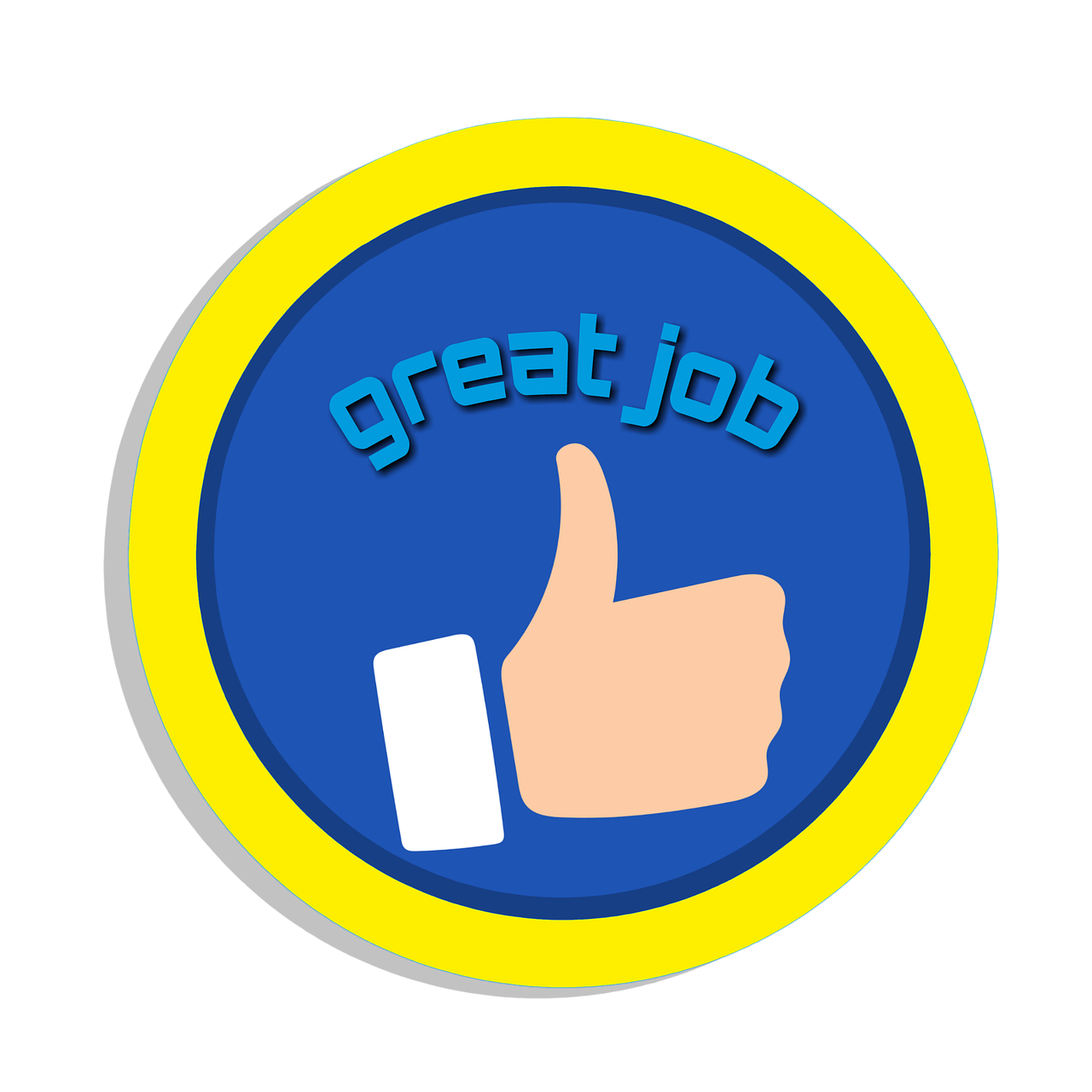 AUGUST      	                                                          
Jon Parker    
Jayce Neal   	
Sha'ryssa Forrest     
Kaiden James     
Baylea Carey     	
Kylie Jenkins   
Eben James 	
Aaliyah Baker       
Myleah Rutledge	
Aleah Henderson
SEPTEMBER
Abrar Halim    	
Ariah Sellers   	
Teniola Olamina  	
 Karrie Whitfield 	
Ariyanna Rentz   	
 Pernell Thomas
Olasanya Olamina
OCTOBER
London Houston  
 Jayden Higgins-Jones	
Brandy Griffith   
Liam Jones      	
Alijah Cotton  	
Payton Hunt   	
Laila McClendon  
Myracle Dixon 
Jachi Johnson
EAGLE OF THE MONTH
NOVEMBER
Destah’ni Acevedo
Alaya Cason    	
Noah Young    	
Arabella Young 
Bryanna Moring            	
Barrington Carrey        	
Rai'lynn Mills  	
Kaleb Davis
DECEMBER
McKenzie Young  	
Kalynn Serenity Johnson           	
Khloe Hodges	
Nyah Parker   	
Channing Scott 
Kimora Stuckey
Aubrey McKay  
Zyon Skanes   	
Brady Butler
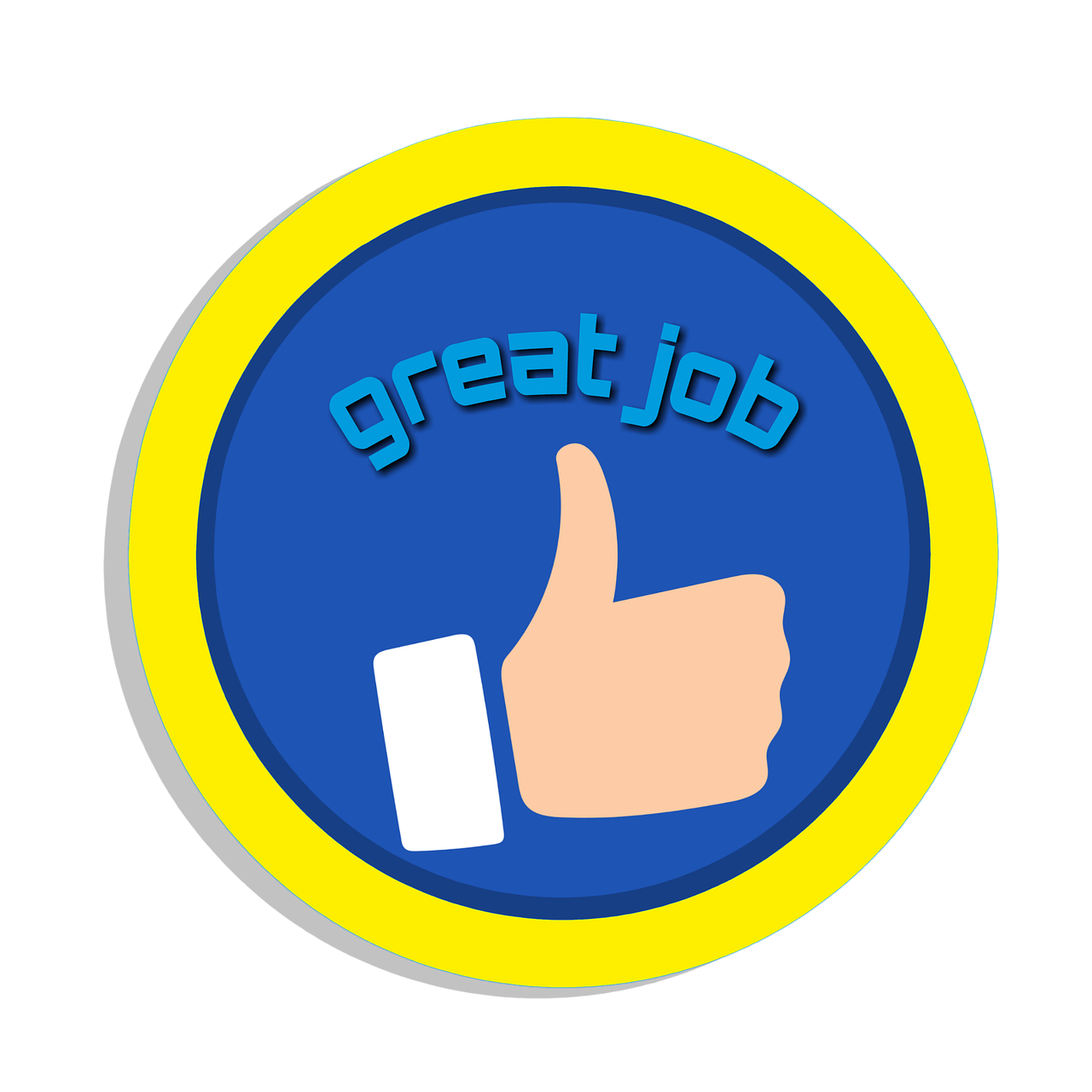